Universidad de las Fuerzas Armadas ESPE
Caracterización de las técnicas pre-matemáticas fundamentadas  en la neurociencia aplicadas por los docentes en el procesos de enseñanza aprendizaje  en los niños de 3 y 4 años del Centro de Desarrollo Infantil “María Edgeworth”
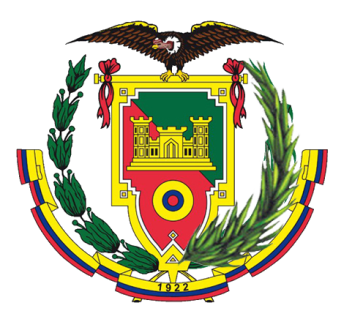 Director:
Dr. Jorge Barba Mariño
Codirector:
Dr. Julio Cueva
Planteamiento del problema
Limitaciones de la enseñanza de las matemáticas son: 

No tener en cuenta las características fundamentales de las   etapas del desarrollo psicomotriz  en la aplicación de las estrategias de enseñanza.

La realización de actividades pre-escolares con muy bajos niveles de  motivación.

Los bajos niveles de capacitación de los educadores de la enseñanza pre-escolar con respecto al desarrollo de novedosos métodos de enseñanza y de los nuevos aportes de las neurociencias a la educación pre-escolar.
Objetivo General
Implementar  una estrategia psicopedagógica, basada en las neurociencias, efectiva para elevar la calidad de la Enseñanza de las Matemáticas en la edad pre-escolar en el Centro de Desarrollo Infantil “María Edgeworth”, de la parroquia del cantón Quito,
 
Específicos
Determinar los fundamentos teóricos y metodológicos desde la perspectiva psicopedagógica y las neurociencias que sustentan un estudio entorno al aprendizaje de la matemática en la Enseñanza pre-escolar.
Caracterizar  científicamente el nivel de desarrollo alcanzado por los infantes en el aprendizaje de las matemáticas en del Centro de Desarrollo Infantil “María Edgeworth”. 
Establecer las características fundamentales  de los niños.
Evaluar la interacción familia, instituciones escolares y comunidad y su impacto  en la calidad de la Enseñanza de las Matemáticas pre-escolar. 
Determinar los factores que intervienen en el desarrollo  de las habilidades intelectuales de los niños y niñas.
Diseñar una estrategia que eleve la calidad de la Enseñanza de las Matemáticas en el pre-escolar en el  Centro de Desarrollo Infantil “María Edgeworth”.
Formulación del problema.

 ¿Cómo diseñar una estrategia psicopedagógica, fundamentada en la neurociencia efectiva, para elevar la calidad de la enseñanza de las matemáticas en la edad pre-escolar en el Centro de Desarrollo Infantil “María Edgeworth”, de la parroquia AlangasÍ, cantón Quito, en el año 2014?
Métodos  científicos de investigación cualitativos y cuantitativos
Confiabilidad de los observadores
CI= Número de Análisis Correctamente Catalogadas
       Número de Unidades de Análisis
Se mueve en un Rango de 0 a 1,
Es una probabilidad
Entre más se aproxime a 1 mayor será 
La confiabilidad del observador.
Confiabilidad de los observadores
CEP= Número total de acuerdos Entre Parejas
          Número total de acuerdos observados
Ao= Número de Acuerdos Inter Observadores
          Número  Total de acuerdos
Numero de Acuerdos Inter Observadores
Guía de Observación
Cuestionario de Directivos
TEST  Y  RE-TEST
Correlación Positiva de un (0.90)
Coeficiente de productividad
Cuestionario de las educadoras
TEST   Y  RE-TEST
Correlación Positiva de un (0.93)
Coeficiente de productividad
Análisis de los resultados   de la  aplicación del diagnóstico psicopedagógico.
Directivos
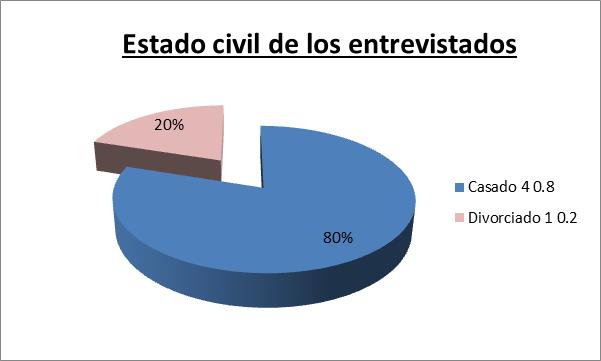 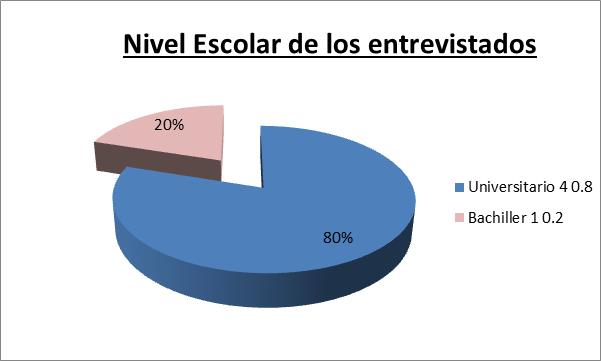 Educadoras
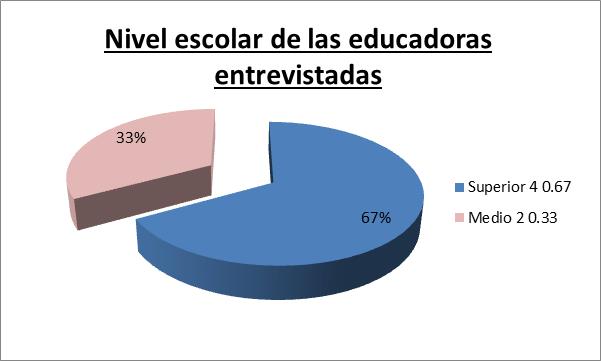 Infantes
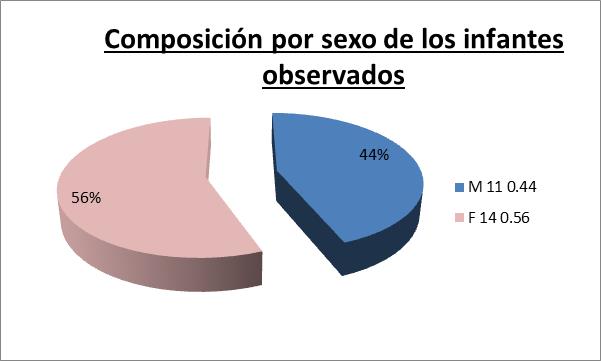 Desarrollo del pensamiento en el infante en  las actividades relacionadas con la Matemática Inicial.
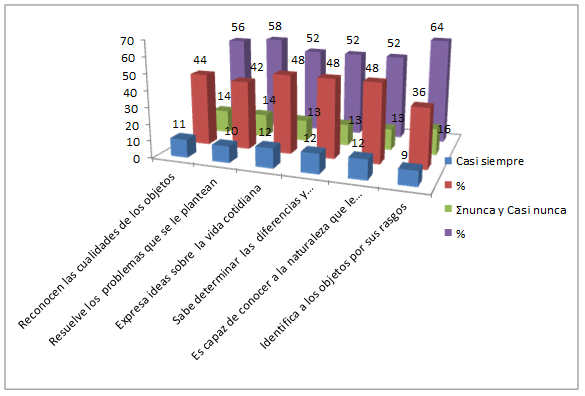 Desarrollo afectivo  de los  infantes objeto de estudio hacia la familia y personas allegadas
Conclusiones
La enseñanza de las matemáticas en la etapa pre-escolar posee un elevado valor formativo. Las actividades lógico-matemáticas que  se  realicen en edades tempranas formaran  el pensamiento  del infante y potenciaran las características iníciales de la matemática, Se visualiza que la mayoría de los niños del Centro de Desarrollo Infantil tiene debilitada dichas características.


Con el análisis anterior podemos visualizar que es necesario diseñar una estrategia que mejore la calidad de la enseñanza de las matemáticas  y vincule a la familia en este  proceso.
Recomendaciones
PROPUESTA
Diseñar una estrategia que mejore la calidad de la enseñanza 
de las matemáticas  en el nivel inicial y vincule a la familia en base a la neurociencia.
Misión.
La estrategia para elevar la calidad de la Enseñanza de las Matemáticas en el pre-escolar se propone alcanzar resultados superiores en la labor formativa de los educadores y en la vinculación de la familia en este proceso potenciando una cultura matemática,  orientada en  los métodos novedosos de enseñanza.

Visión.
Elevar la eficiencia y  calidad de la Enseñanza de las Matemáticas en el pre-escolar, a través de: la participación activa de los padres en la institución  en el proceso de transformación de la enseñanza, de una elevada competencia profesional y  cultura matemática de los educadores, a la luz de la aplicación de los avances de la ciencia moderna.
Objetivos estratégicos : 

Diseñar de forma  participativa, la planificación y organización del Sistema de Enseñanza de las Matemáticas en el pre-escolar para establecer las fortalezas, debilidades, amenazas y oportunidades,  que permitan gestionar  adecuadamente la información.

Elevar la competencia profesional de los directivos y educadores a través de una  serie de capacitaciones , conferencias, cursos, y talleres para aplicar diversos estímulos como: la música, vivencias personales, la dramatización, el teatro, la danza, la pintura, la tecnología entre otros, lo que permitirá crear nuevas y múltiples de conexiones neuronales, vinculadas con el aprendizaje de las matemáticas y vincular a los padres en este proceso.
Cursos Especializados
Estimulación temprana
Talleres
Tema:        Formando Bases Matemáticas en el Hogar
Tema:        Que divertido es aprender jugando.
Tema:        Recursos Matemáticos
Si aplicamos esta estrategia para mejorar la calidad de la 
enseñanza de la matemática en el nivel Inicial en la 
institución estudiada, podremos elevar los resultados 
obtenidos en las actividades para el desarrollo del pensamiento.
Recomendaciones:

Extender los resultados de la aplicación de la estrategia a otros centros de Educación pre-escolar  con características similares.

Aplicar la estrategia de manera paulatina en la institución e ir evaluando constantemente los resultados.
Universidad de las Fuerzas Armadas 
ESPE
Gracias